Duetsh project
By Nassif
Morgen
Zuerst stehe um Sieben uhr auf dann ich frustucke dann dushe ich dann ich gehe in die shule.
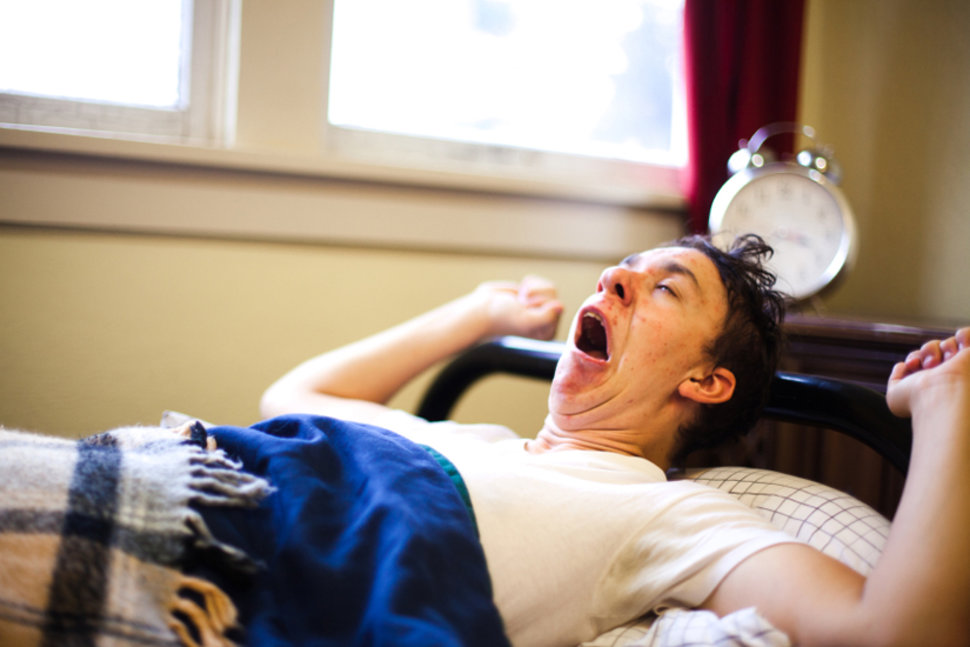 This Photo by Unknown Author is licensed under CC BY-SA-NC
Am mittag
Dann gehe in die hause dann koche pizza dann mache ich hausofgaben dann spiele fussball ich.
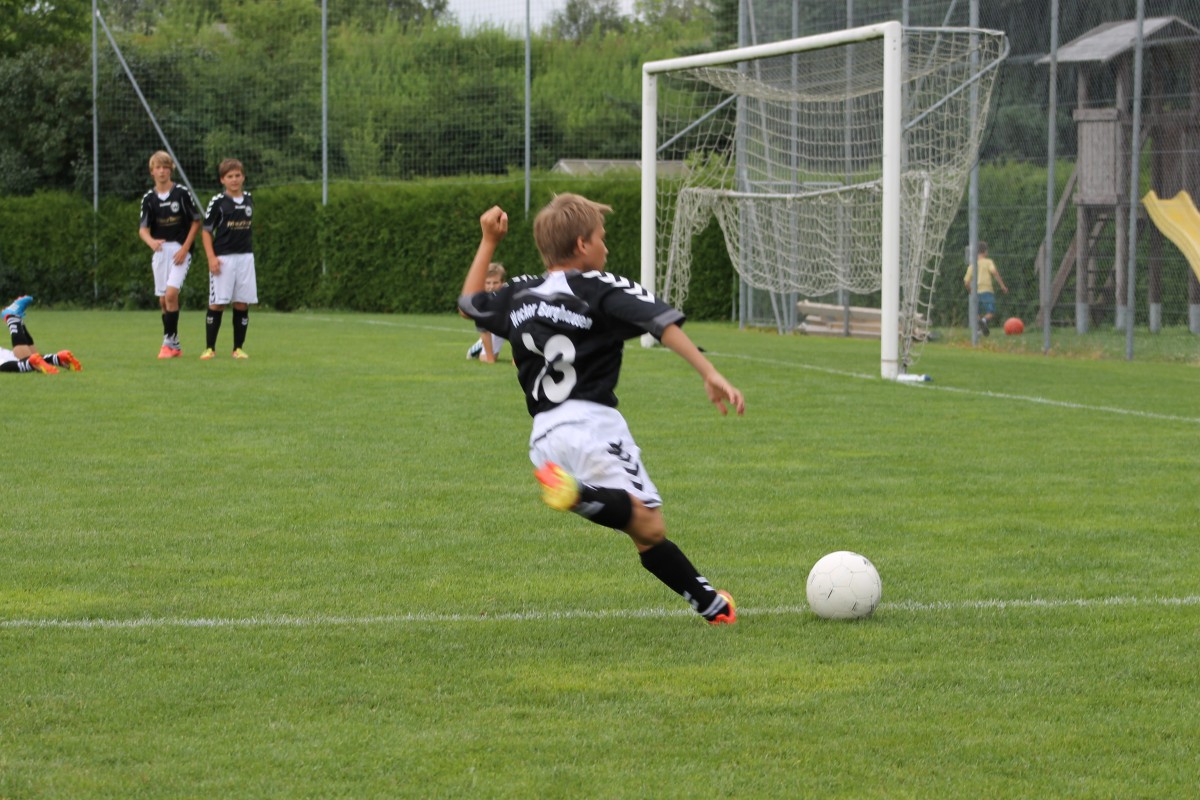 Am nachtmittag
Dann ich dushe dannach gehe schlafe.
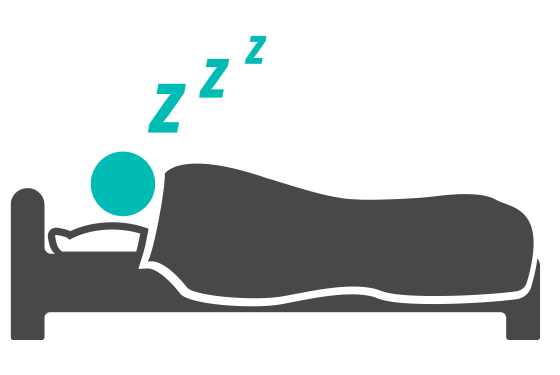 This Photo by Unknown Author is licensed under CC BY-NC